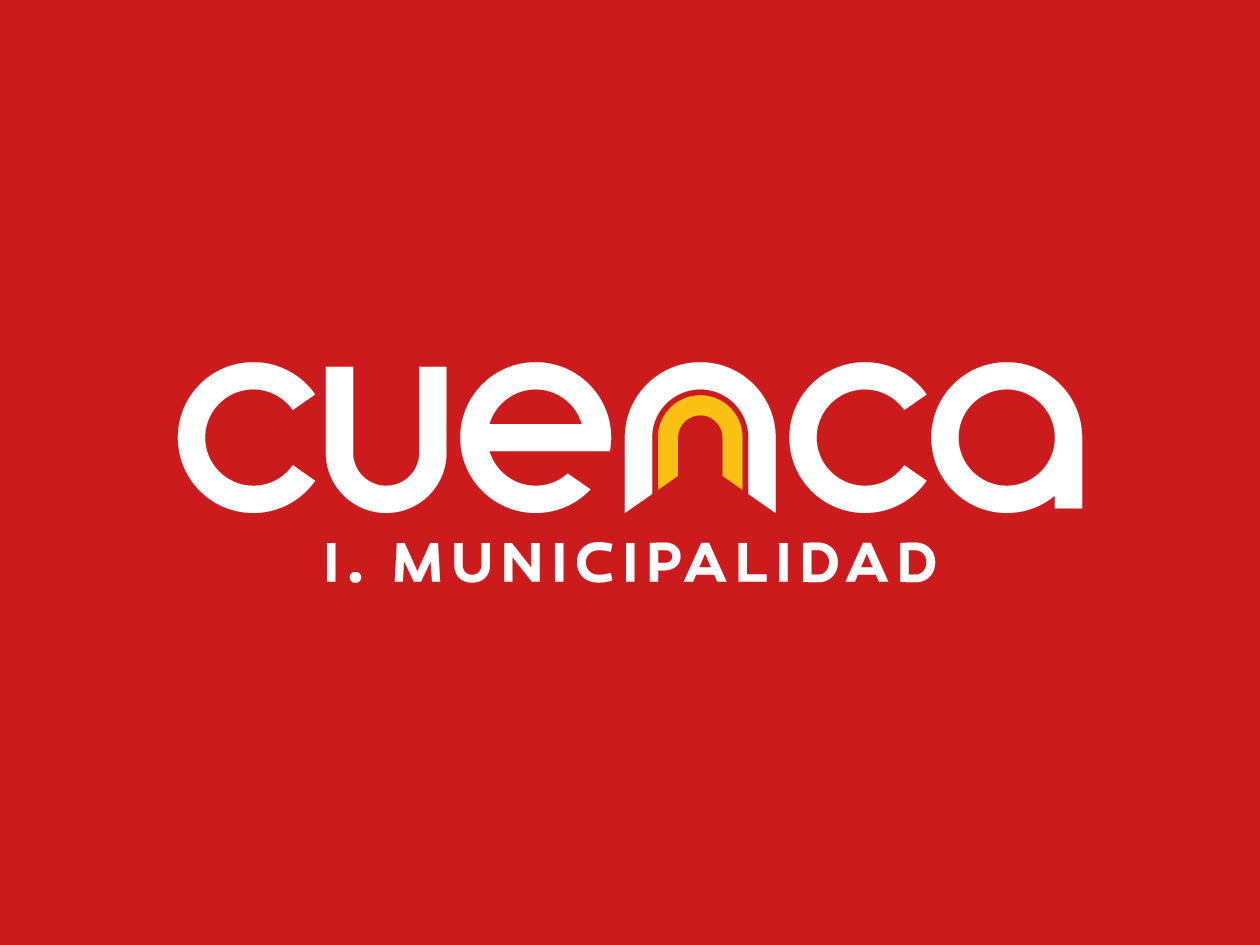 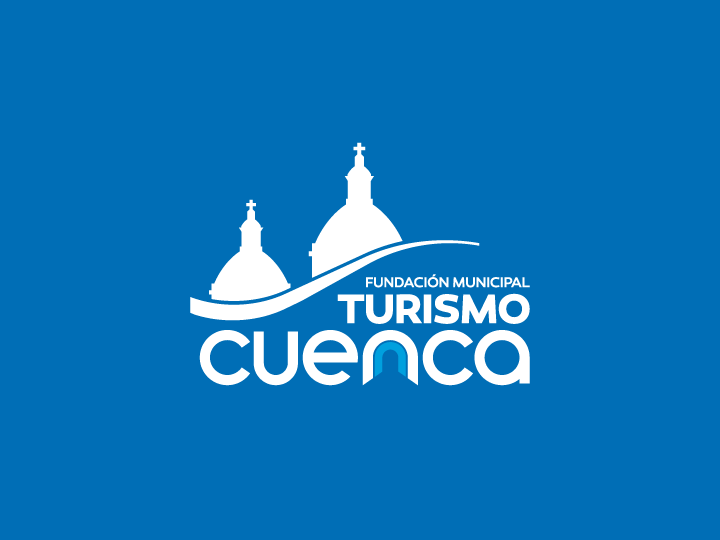 Análisis de la Demanda y Oferta Turísticas en la Ciudad de Cuenca3er Boletín 2016
Grupo de Investigación en Economía Regional
Facultad de Ciencias Económicas y Administrativas
Universidad de Cuenca
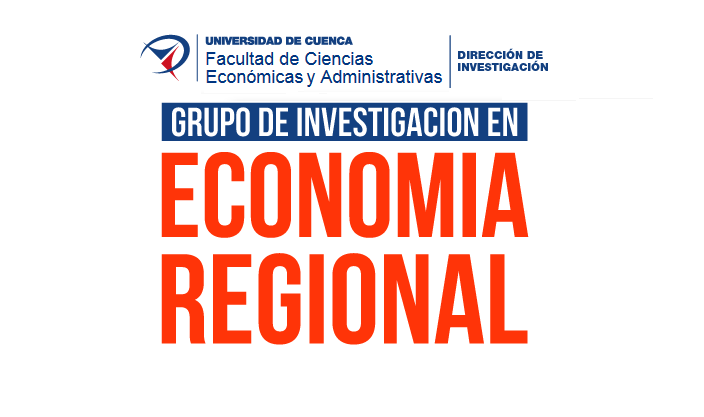 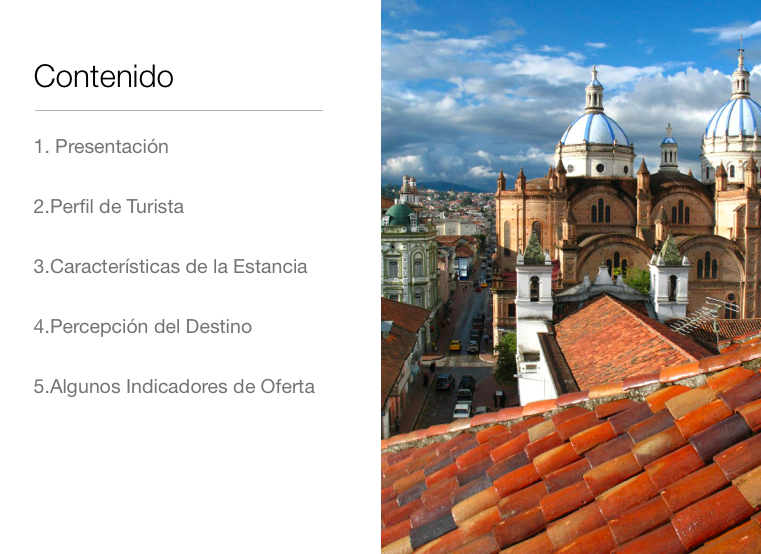 Objetivos del Estudio de Demanda
Caracterizar al turista nacional y extranjero, enfatizando factores económicos, demográficos y sociales. 
Determinar las características de la estancia, entre las que están: motivo de la visita, duración de la misma, tipo de alojamiento, medio de transporte utilizado, actividades realizadas y destinos visitados.
Estimar el gasto turístico, y a partir de esto tener una aproximación al impacto económico que los ingresos por la actividad turística generan en el Cantón.
La Población de Estudio
Las personas que viajan por placer o por razones de familia, salud, etc. (Incluso los nacionales que tienen su residencia permanente en el extranjero).
Las personas que acuden a una reunión o a una asignación, cualquiera que fuere la naturaleza de ésta. (Científica, administrativa, diplomática, religiosa, etc.) 
Las personas en viaje de negocios (incluidos empleados de las empresas comerciales e industriales que acuden a la ciudad a instalar maquinaria, brindar capacitación y otros)
Los estudiantes o jóvenes que residen fuera de la ciudad, así como también los que acuden a realizar trabajos temporales o estudios cortos
Los viajeros que visitan a la ciudad en tránsito al menos durante 24 horas.
Los tripulantes de medios de transporte interprovinciales e inter cantonales.
Los músicos o los artistas que hacen escala de gira en la ciudad.
Metodología Utilizada
Método de Muestreo por Conglomerados Unietápico.
Se emplea para reducir el costo de realizar un muestreo de una población dispersa en una gran área geográfica. El conglomerado es más económico visitar los elementos del conglomerado que elementos dispersos.
Se emplea subdividiendo el área en unidades pequeñas, (unidades de transporte interprovincial o aviones). Éstas se conocen como unidades primarias. 
Se hace una selección aleatoria de las unidades primarias y se ejecuta un barrido dentro de la misma para maximizar la recolección de información.
Adicionalmente se ejecuta un muestreo no probabilístico en los establecimientos hoteleros para capturar información de los turistas que vienen en vehículos particulares.
Lugar de Relevamiento
En el instante en el que los Turistas alojados en los establecimientos hoteleros de la ciudad realicen su registro de salida.
Cuando los Turistas abandonan la ciudad en transporte aéreo o público terrestre.  En este momento se excluye a todos aquellos a quienes ya se les aplicó la encuesta, con la finalidad de no caer en un error de doble contabilidad.
Resultados del Estudio
Incremento del flujo de turistas que viene por  actividades comerciales. Relacionado con las fechas de Navidad donde la actividad de comercio es importante.
La apertura del aeropuerto Mariscal Lamar ha significando un cambio en las medios de transporte de los turistas encuestados en hoteles, con una mayor importancia al turista que viene en avión.
Reducción en el gasto promedio por parte del turista nacional.
Ligero deterioro en los indicadores perceptivos en la última etapa del año. 
Los demás resultados tienden a ser consistentes entre los tres relevamientos realizados lo que avala el proceso metodológico.
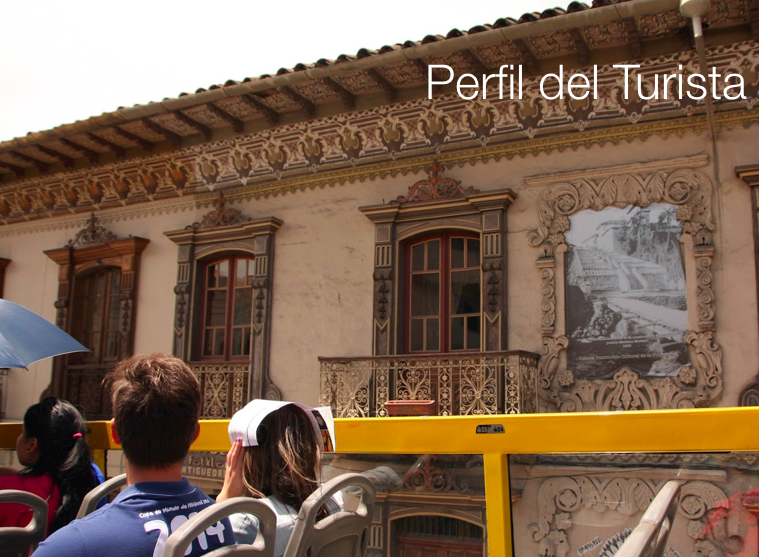 Procedencia del Turista Extranjero
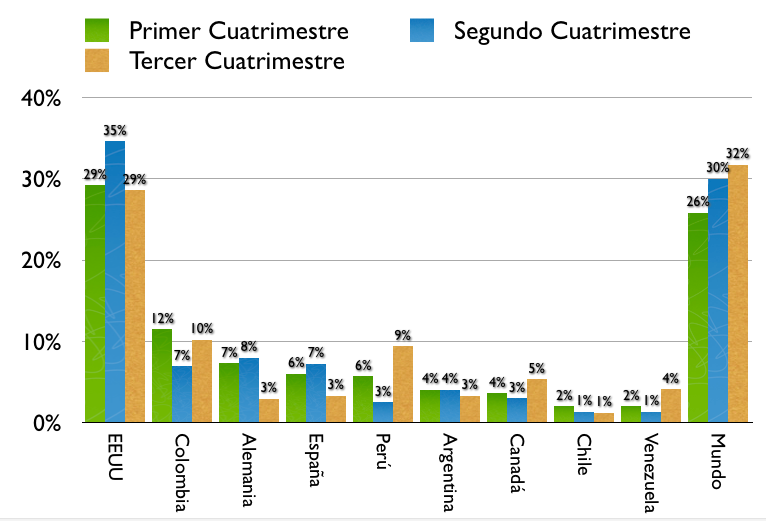 Procedencia del Turista Nacional
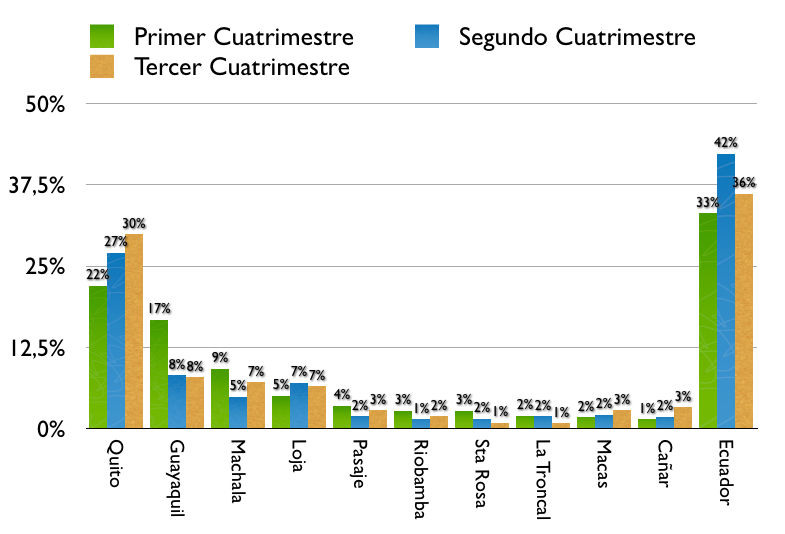 Distribución de la Edad del Turista Extranjero en la Ciudad de Cuenca
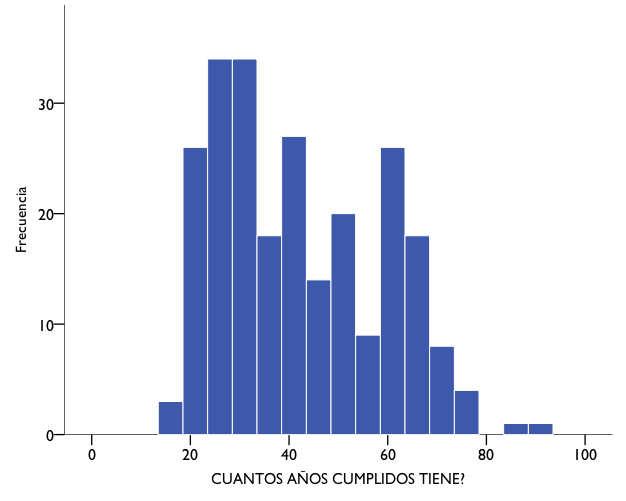 Distribución de la Edad del Turista Nacional en la Ciudad de Cuenca
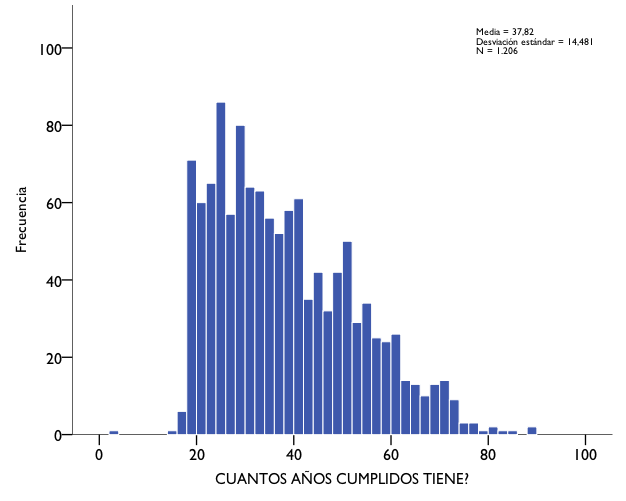 Estado CivilTuristas Extranjeros
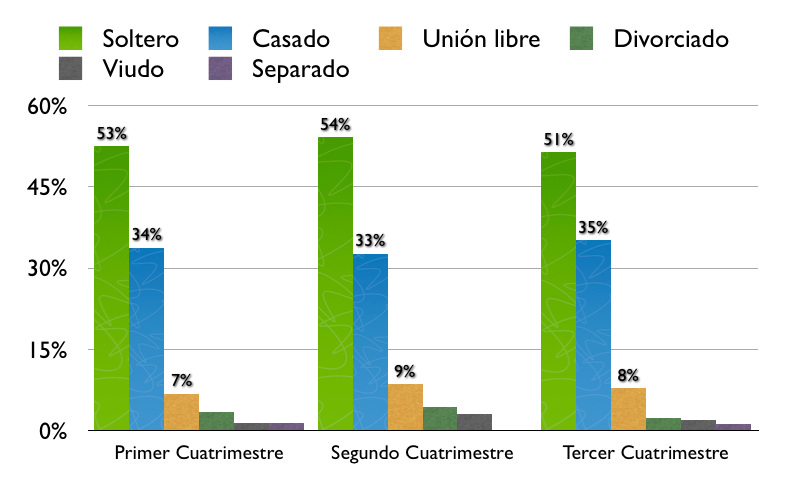 Estado CivilTuristas Nacionales
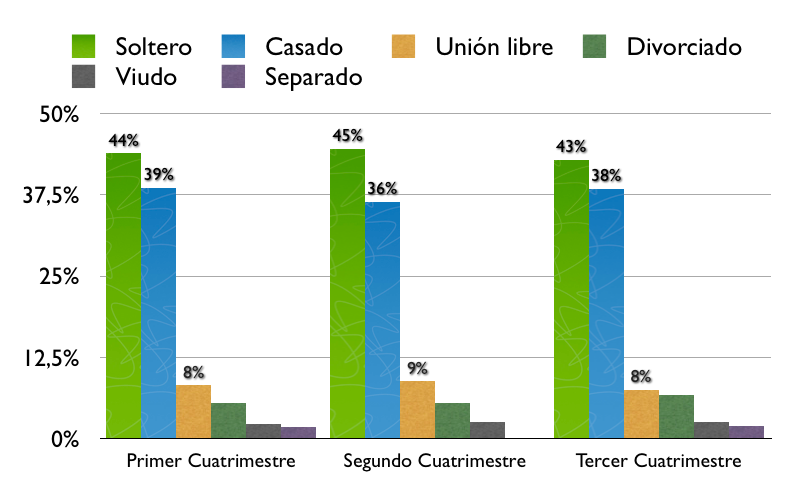 Nivel de Instrucción del Turista Extranjero que visita la ciudad de Cuenca
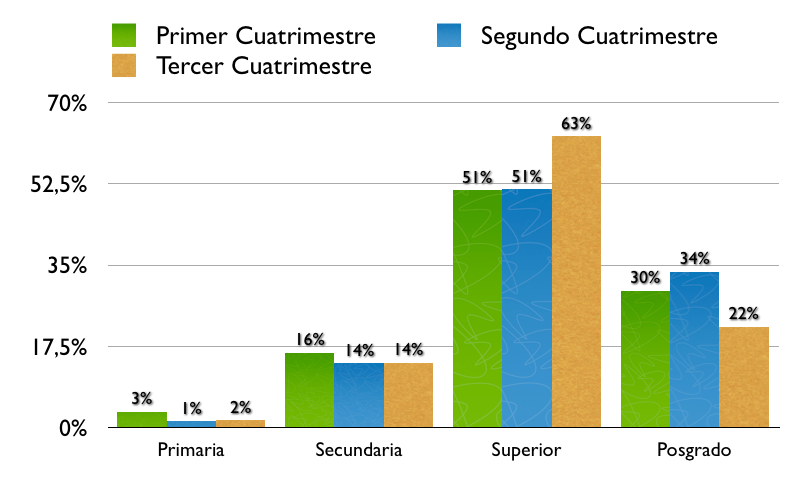 Nivel de Instrucción del Turista Nacional que visita la ciudad de Cuenca
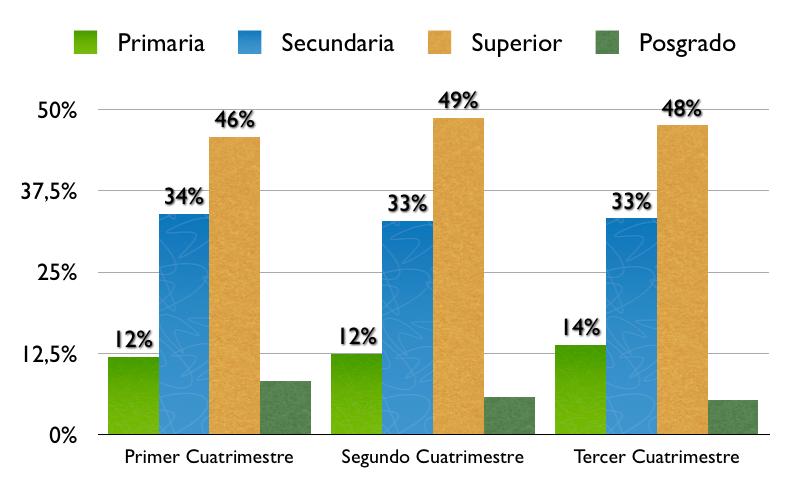 Profesión del Turista Extranjero que visita la ciudad de Cuenca
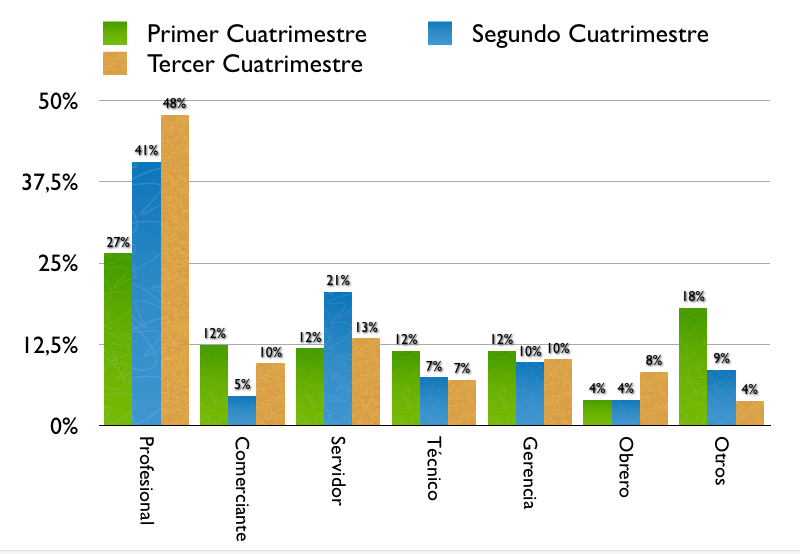 Profesión del Turista Nacional que visita la Ciudad de Cuenca
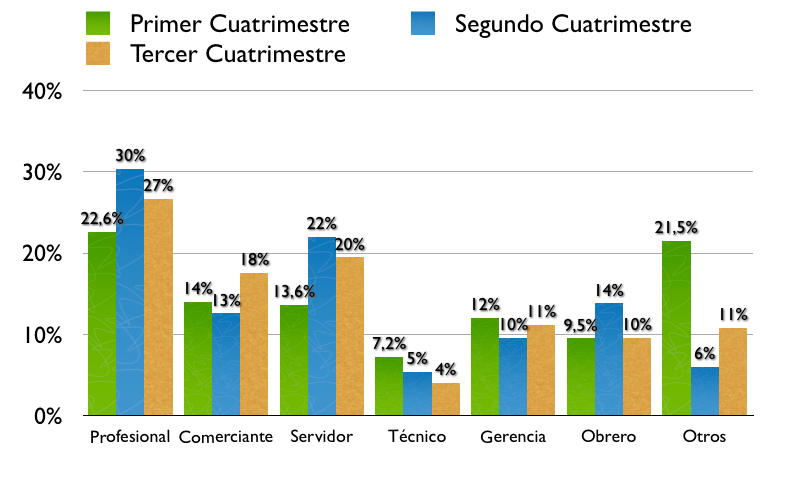 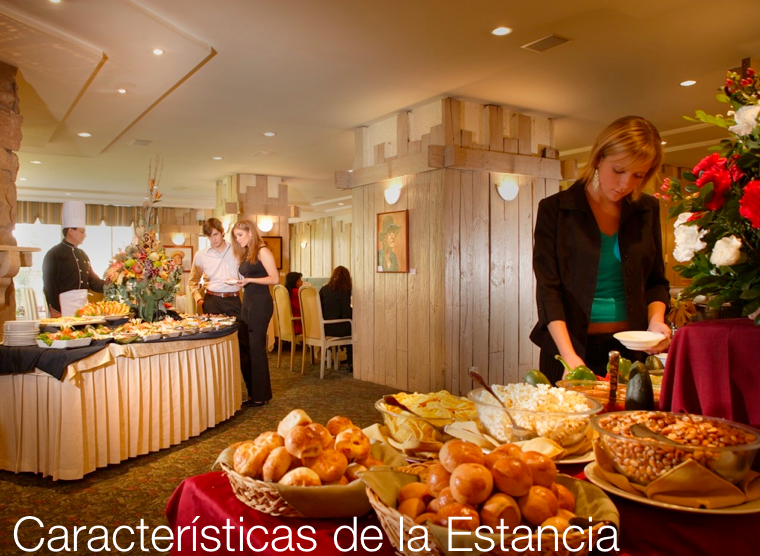 Razón Principal del Turista Extranjero para venir a la Ciudad de Cuenca
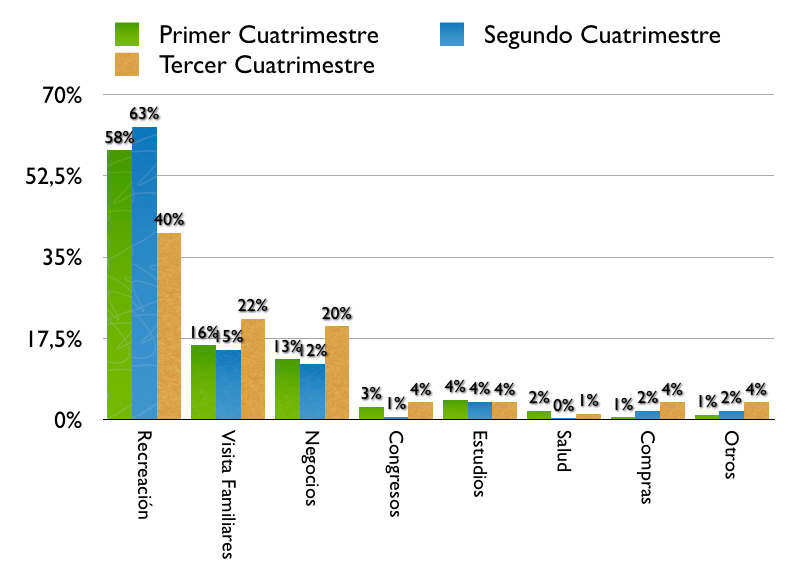 Razón Principal del Turista Nacional para venir a la Ciudad de Cuenca
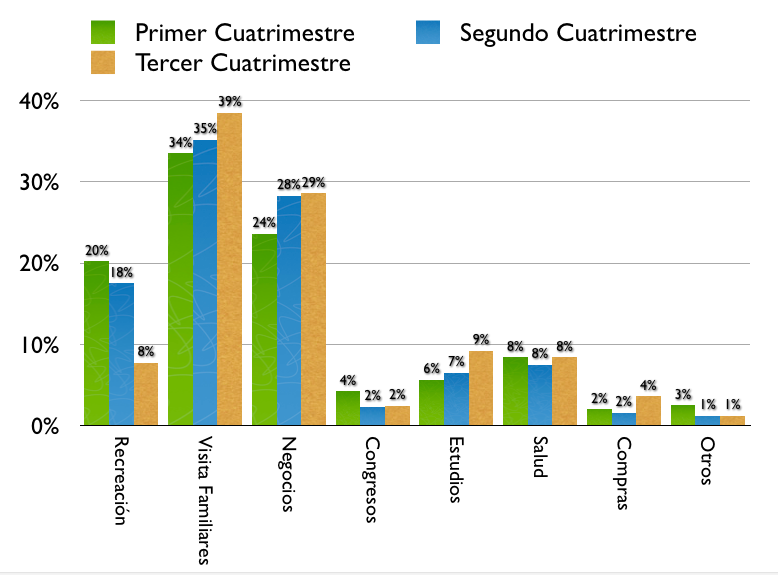 Motivación para la Elección del Destino Cuenca Extranjeros
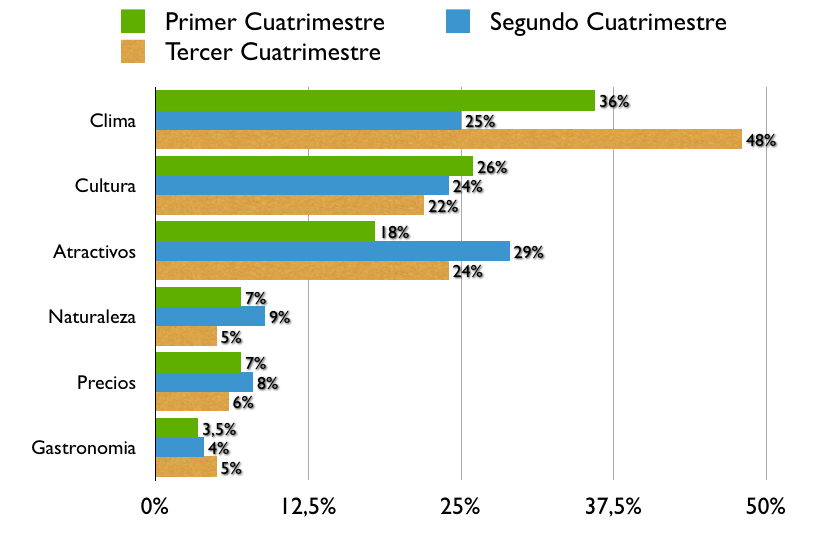 Motivación para la Elección del Destino Cuenca – Nacionales
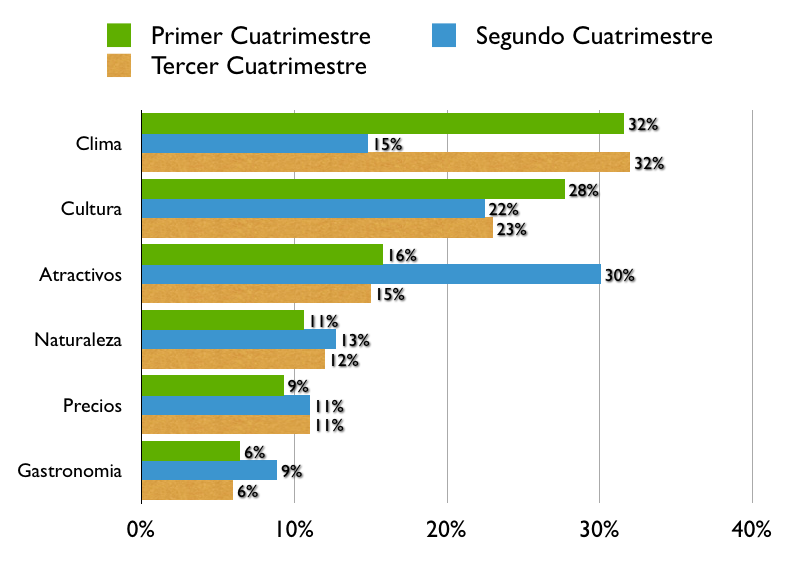 Medios de Información utilizados por el turista internacional
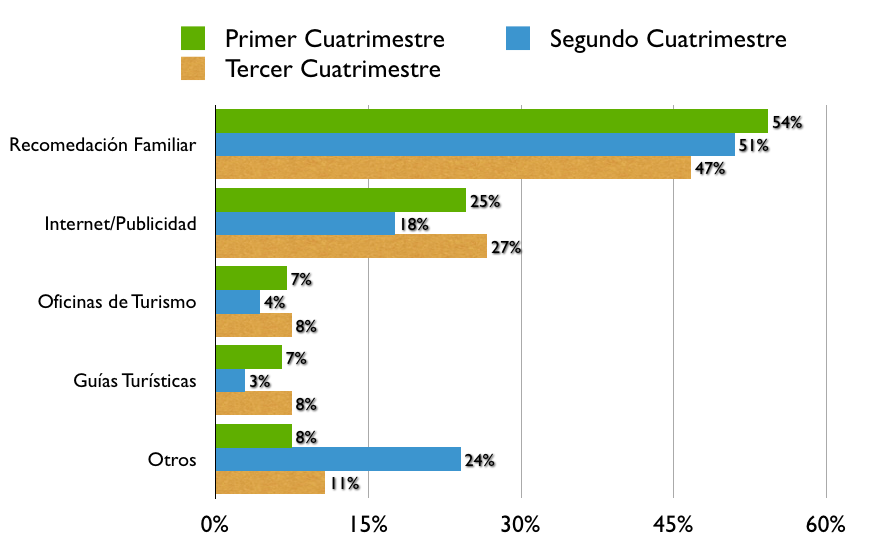 Medios de Información utilizados por el turista internacional
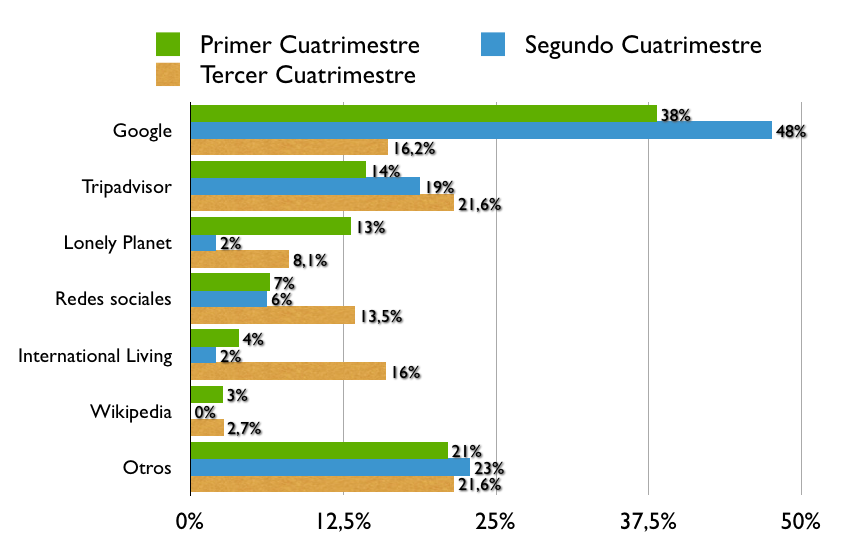 Medios de Información utilizados por el turista nacional
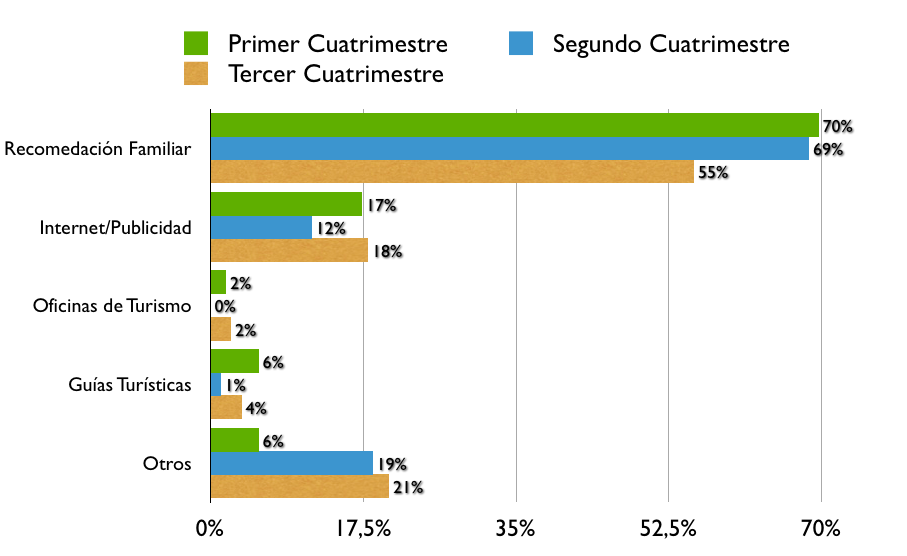 Medios de Información utilizados por el turista nacional
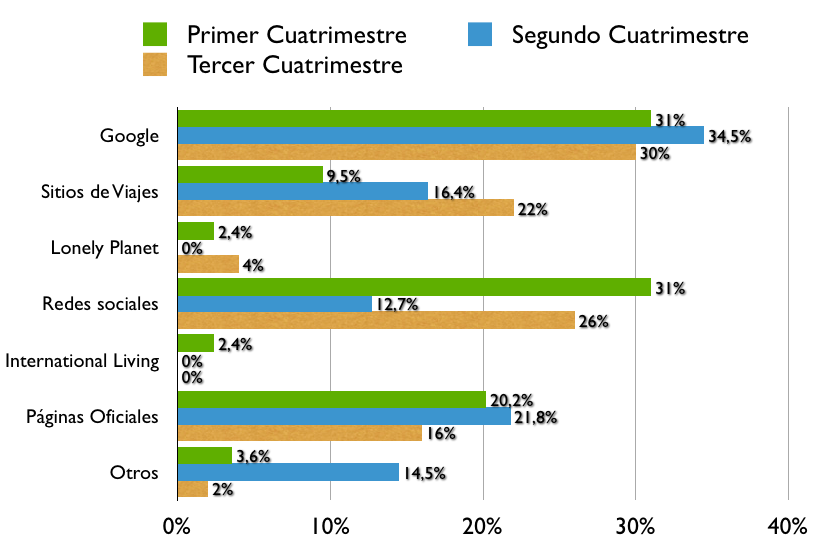 Con quien viaja el Turista extranjero que viene al a Ciudad de Cuenca
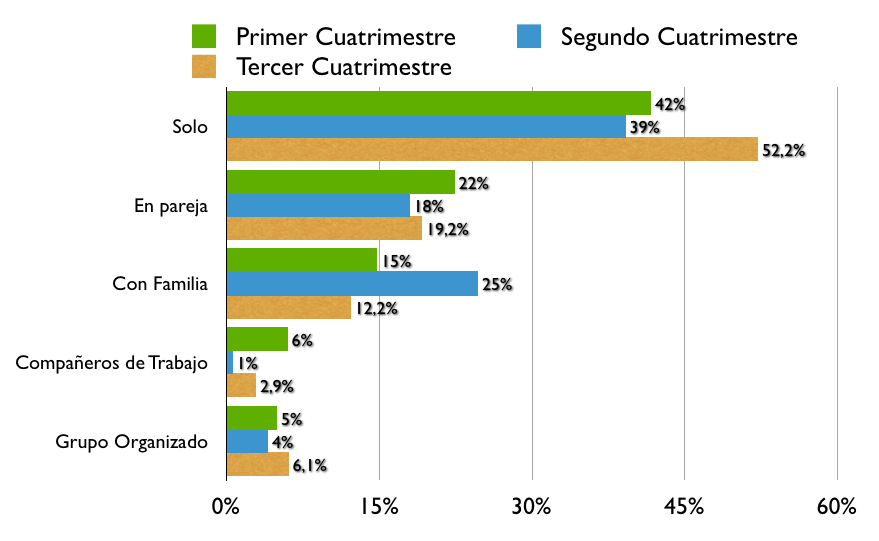 Con quien viaja el Turista nacional que viene al a Ciudad de Cuenca
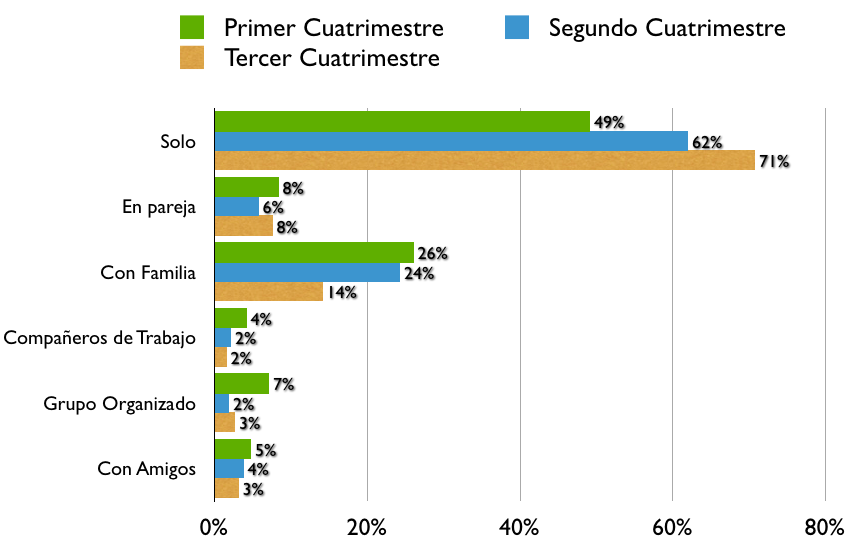 Tipo de alojamiento utilizado por Turistas Extranjeros
Tipo de alojamiento utilizado por Turistas Nacionales
Duración de la Estancia – Extranjeros
Duración de la Estancia – Nacionales
Gasto Turístico Diario por Persona - Extranjeros
Gasto Turístico Diario por Persona - Nacionales
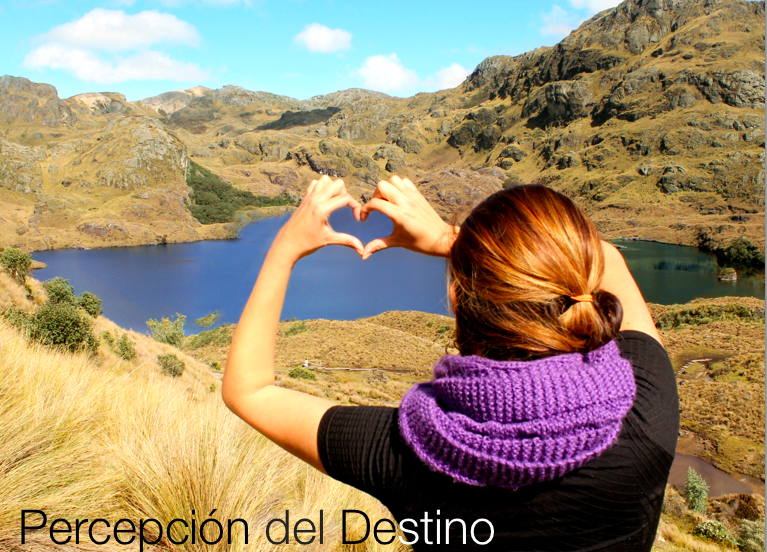 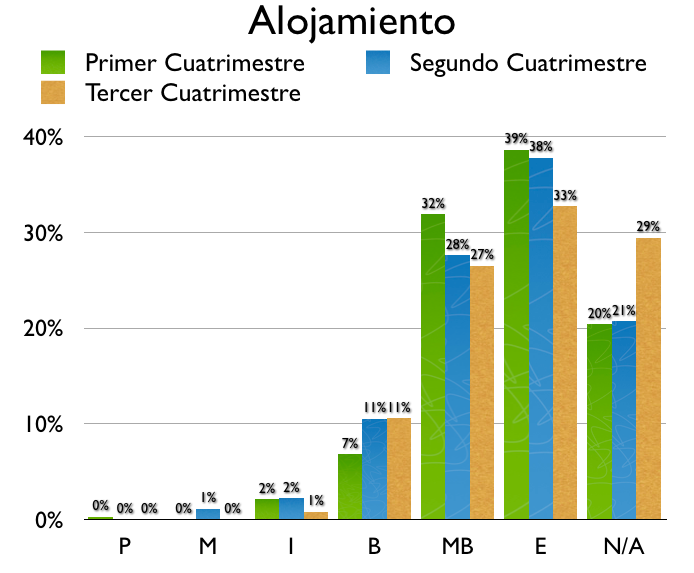 Extranjeros
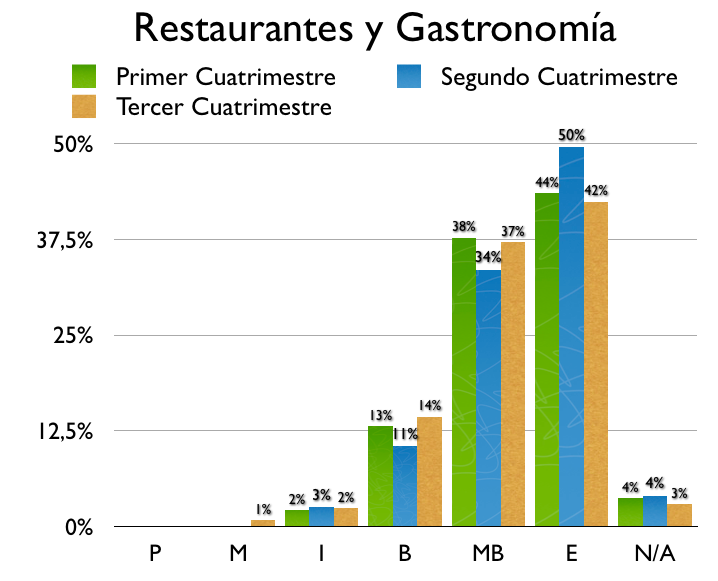 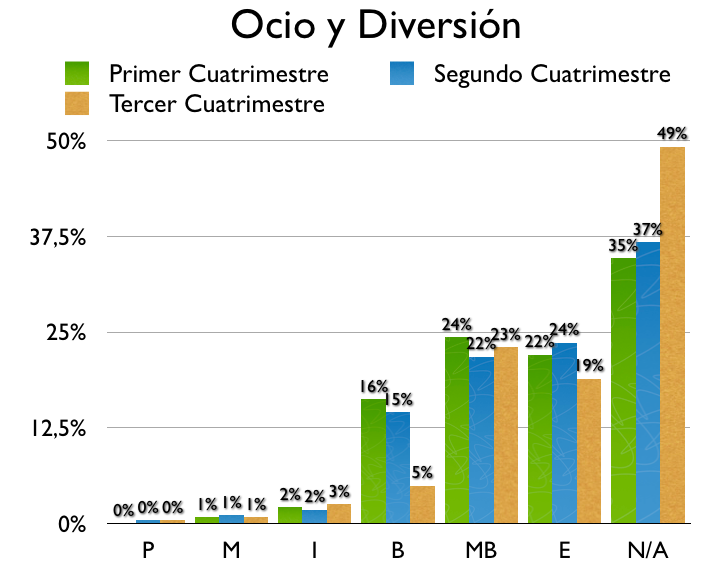 Extranjeros
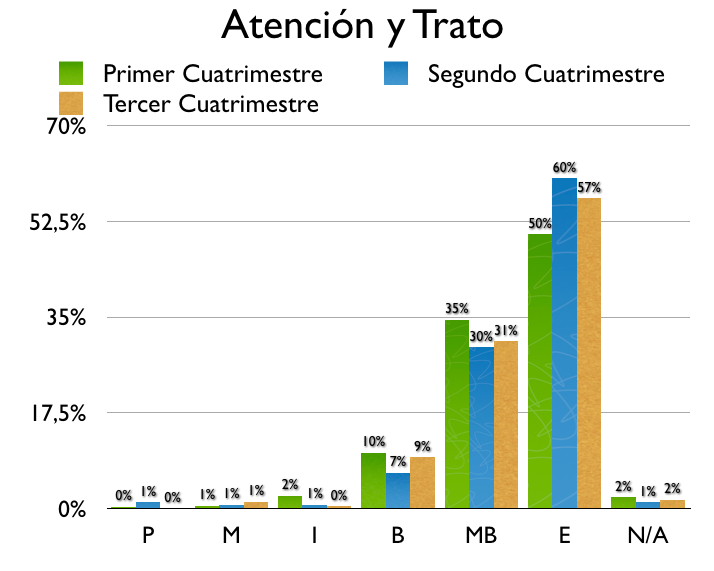 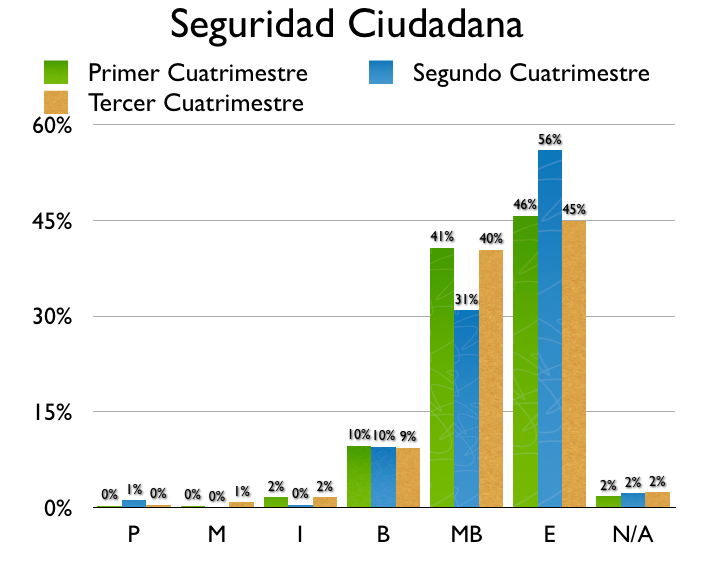 Extranjeros
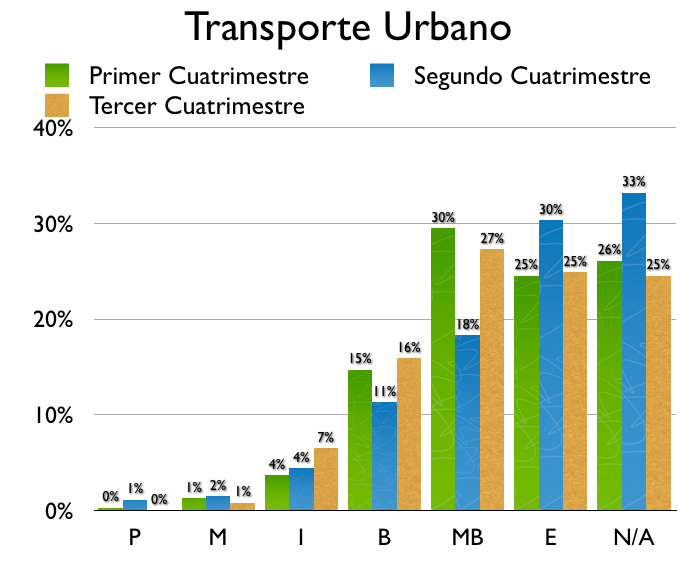 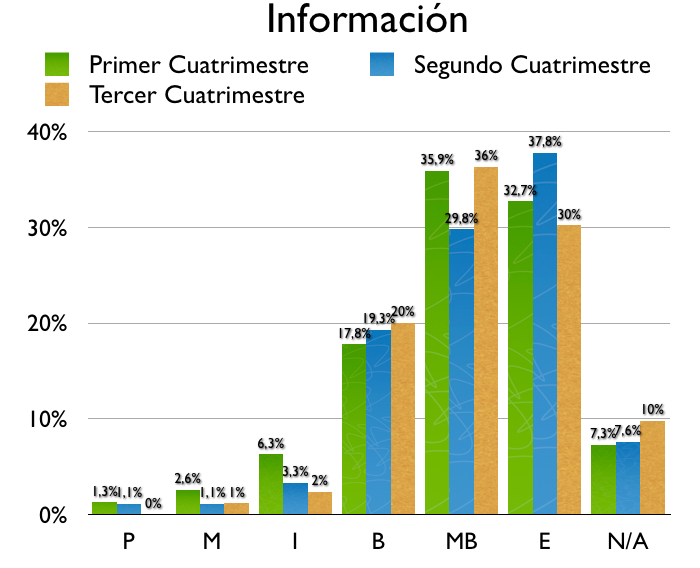 Extranjeros
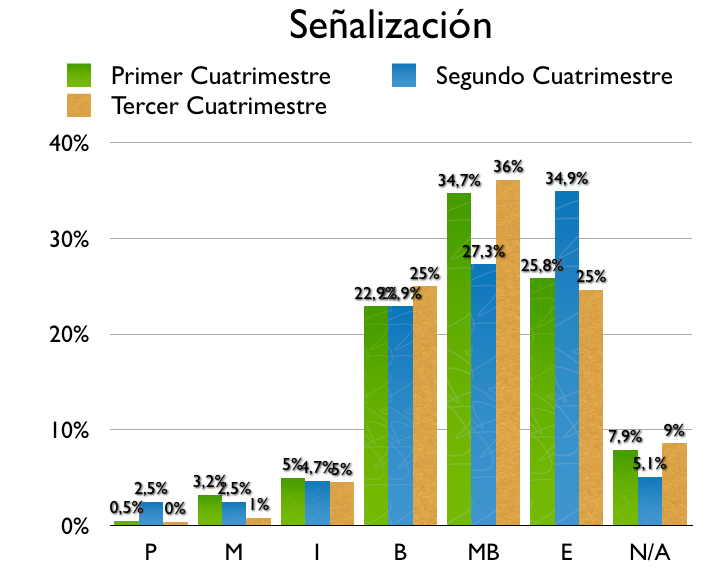 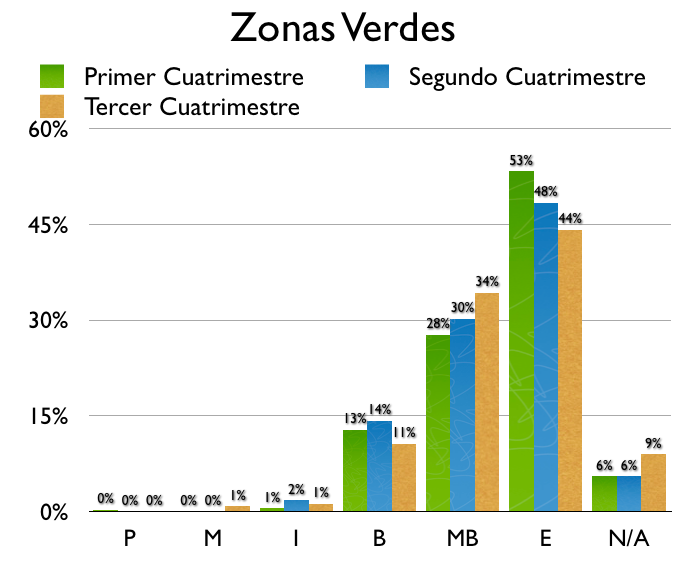 Extranjeros
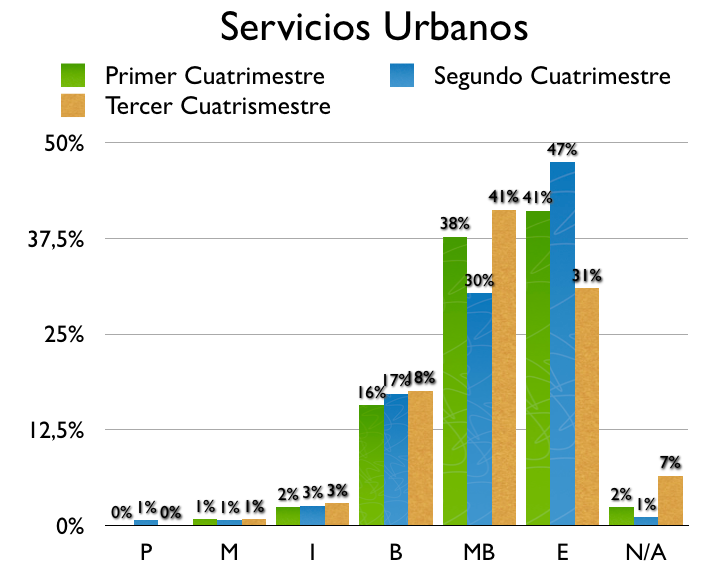 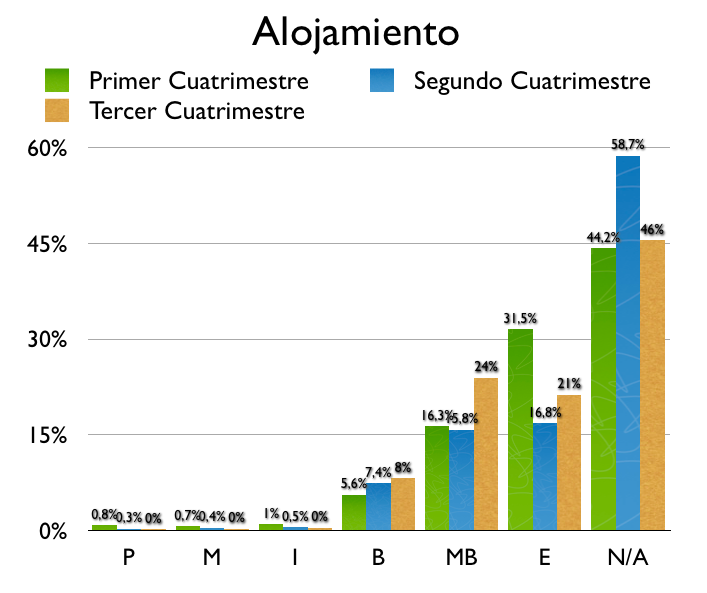 Nacionales
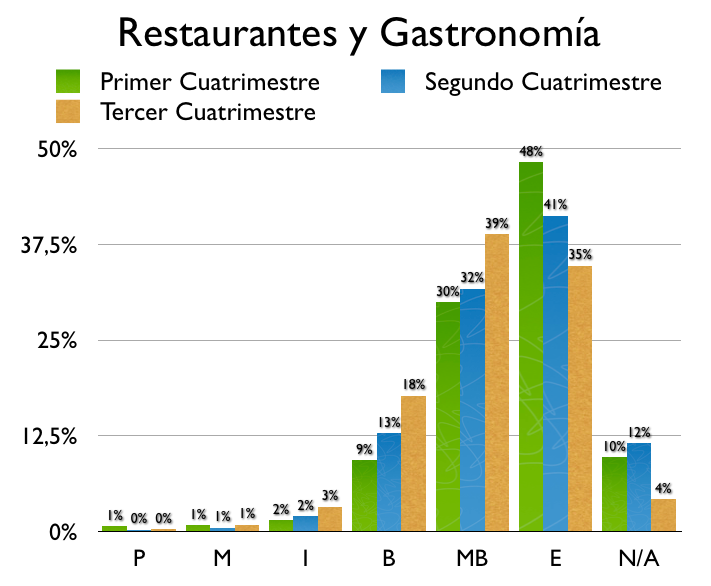 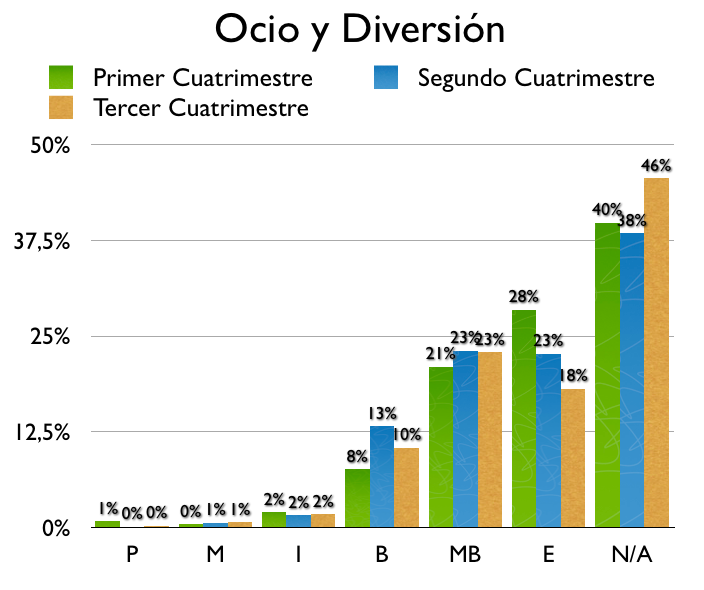 Nacionales
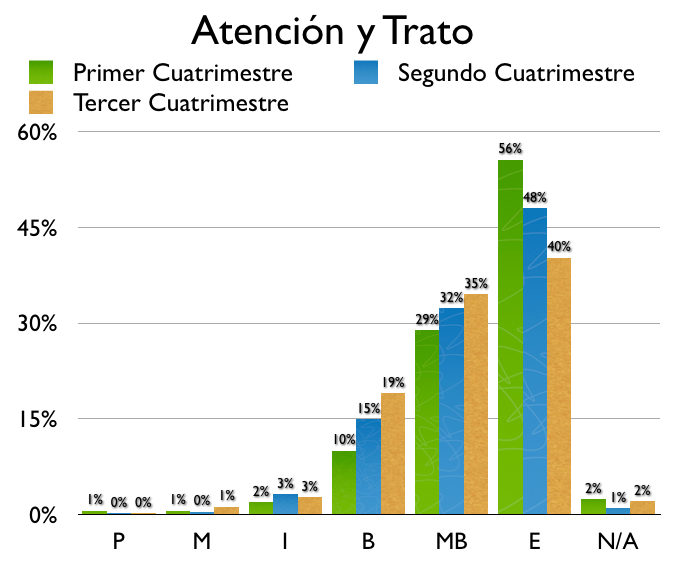 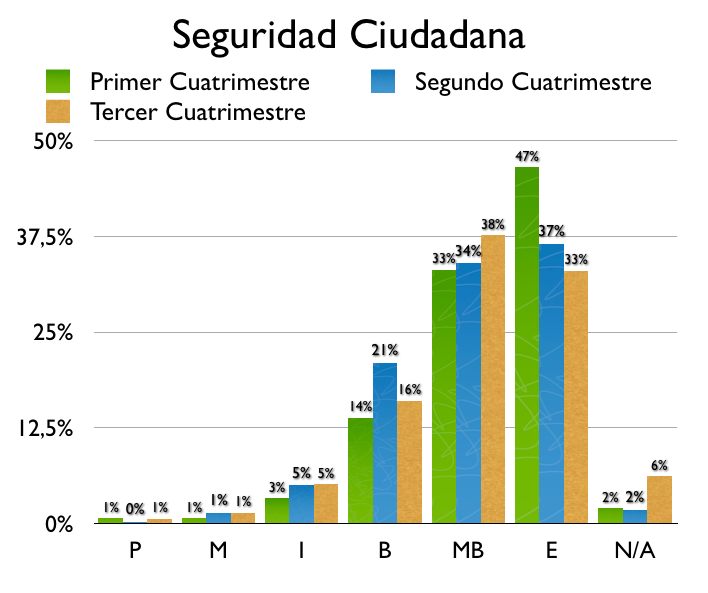 Nacionales
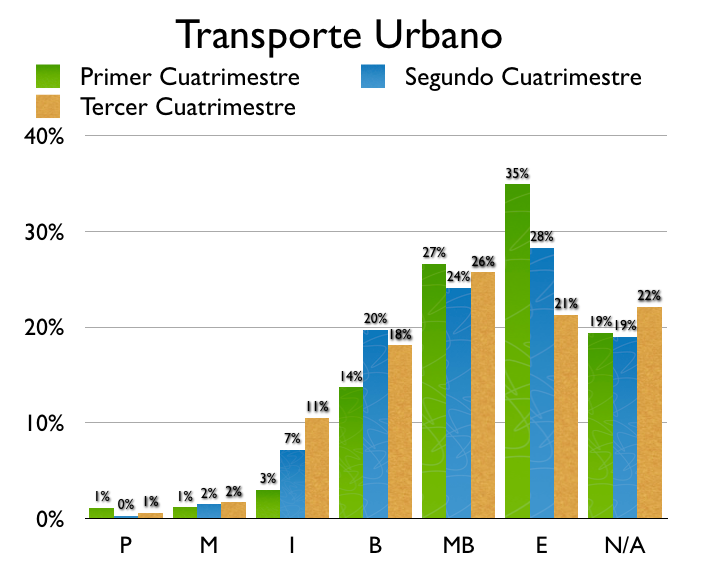 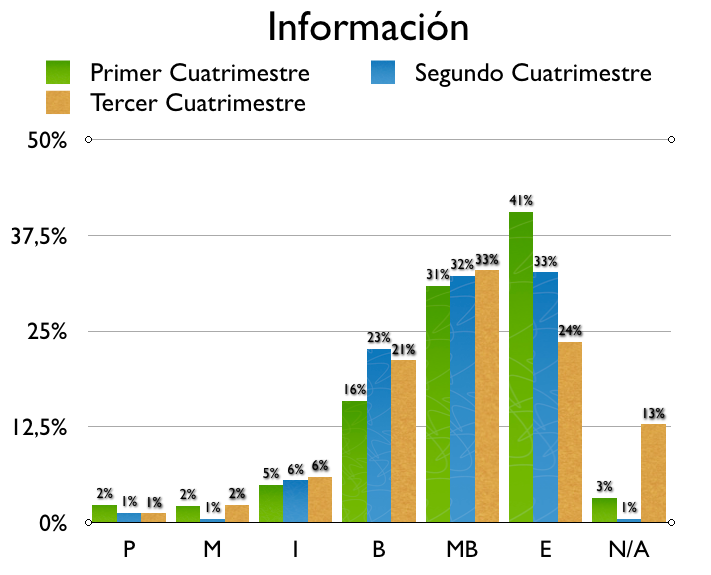 Nacionales
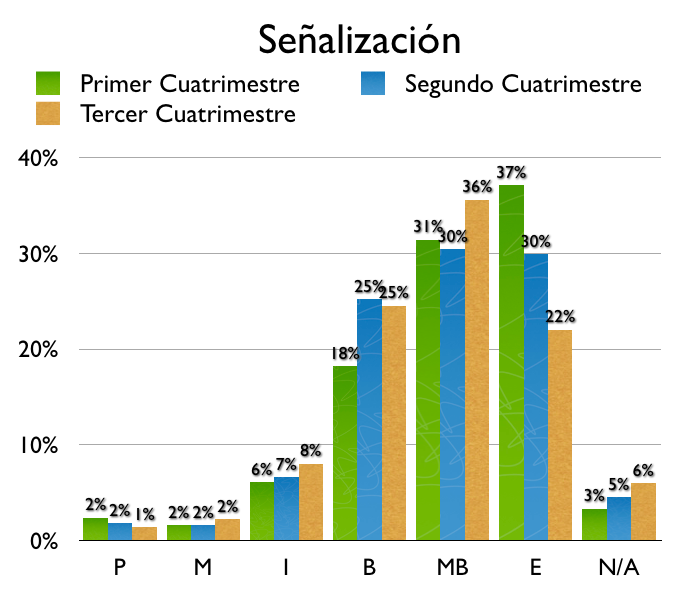 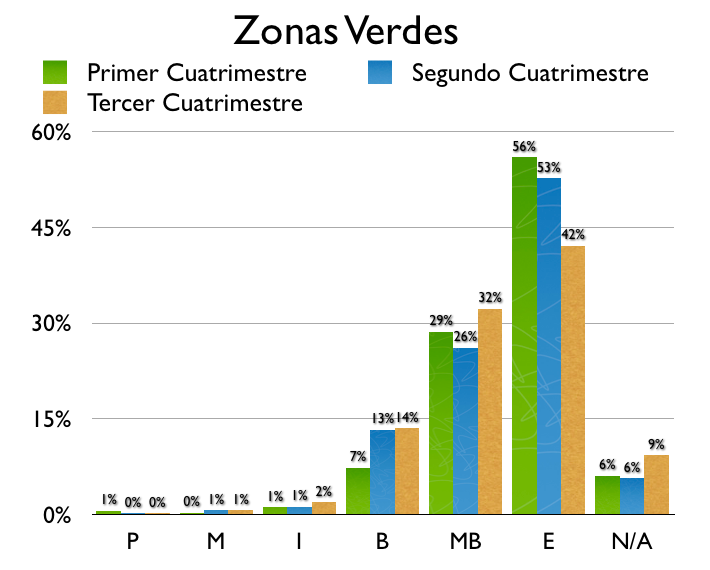 Nacionales
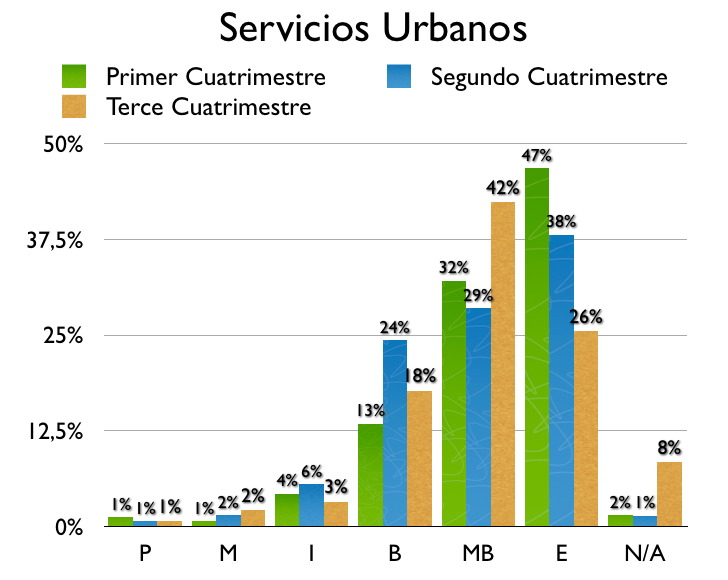 Disposición a retornar 
Extranjeros
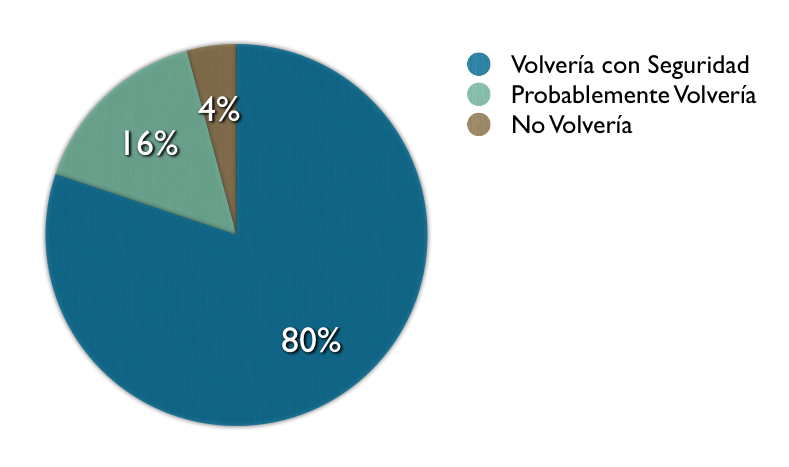 Disposición a recomendar el Destino 
Extranjeros
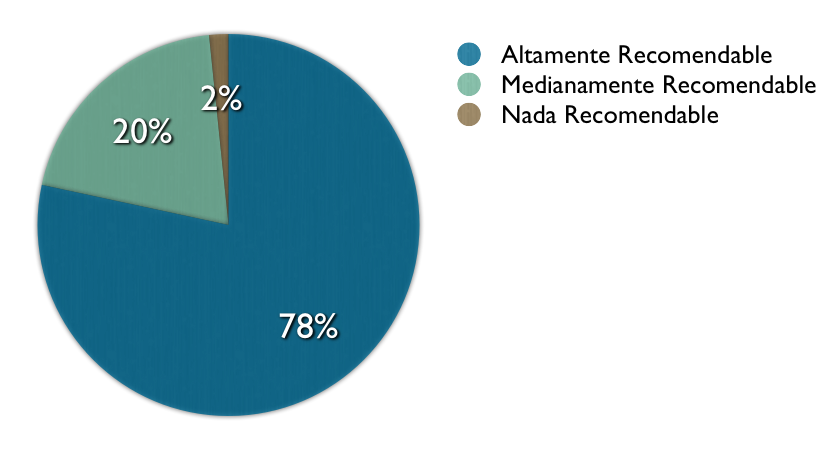 Disposición a retornar 
Nacionales
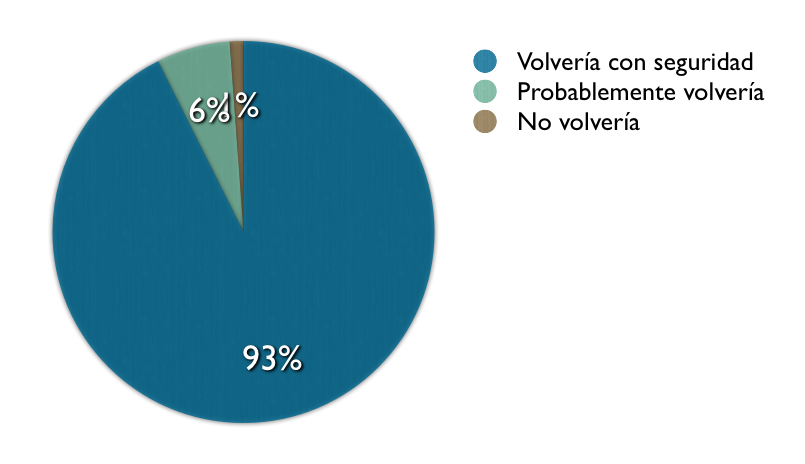 Disposición a recomendar el Destino 
Nacionales
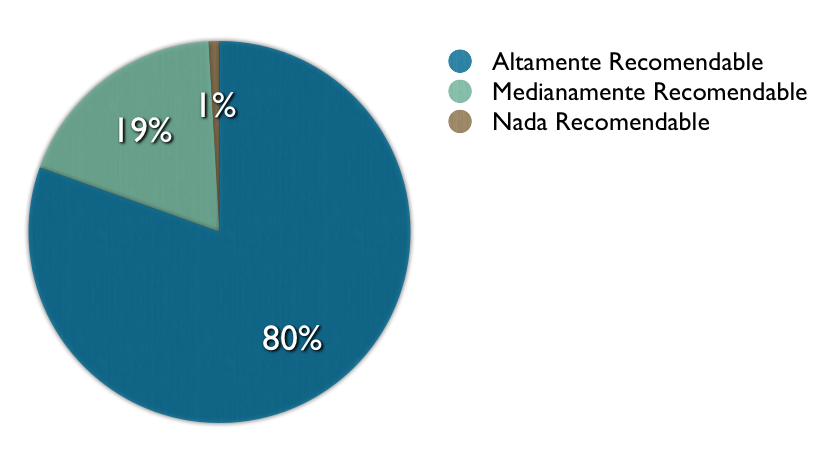 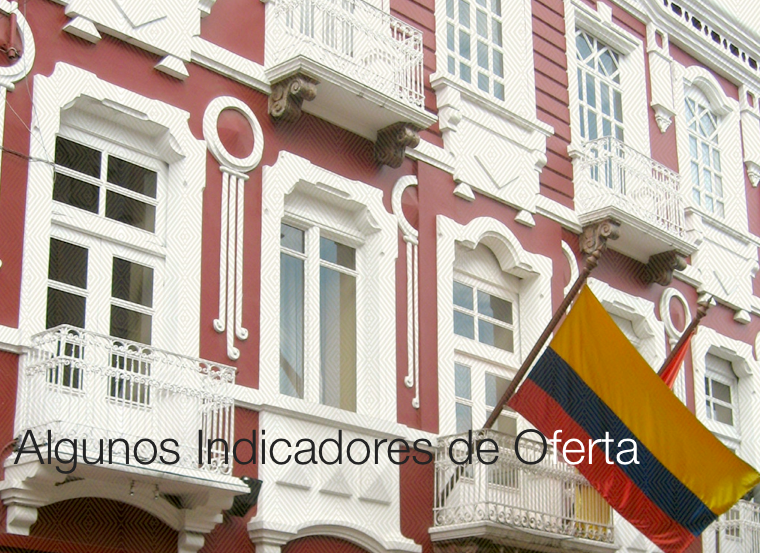 Objetivos del Estudio de Oferta
Estimar la tarifa promedio por habitación.
Estimar el porcentaje de ocupación del destino.
Estimar la rentabilidad (Índice RevPar) de los servicios de alojamiento.
Metodología Utilizada
En esta parte del Estudio se levantó información en los establecimientos de alojamiento de la zona urbana. 
Con la finalidad de homologar información, el diseño de la encuesta se basa en la encuesta levantada por el Ministerio de Turismo. 
Se recibió un catastro de parte de la Fundación Turismo para Cuenca que contenía la información de establecimientos turísticos.
Metodología Utilizada
Resultados del Estudio
RevPar por categoría